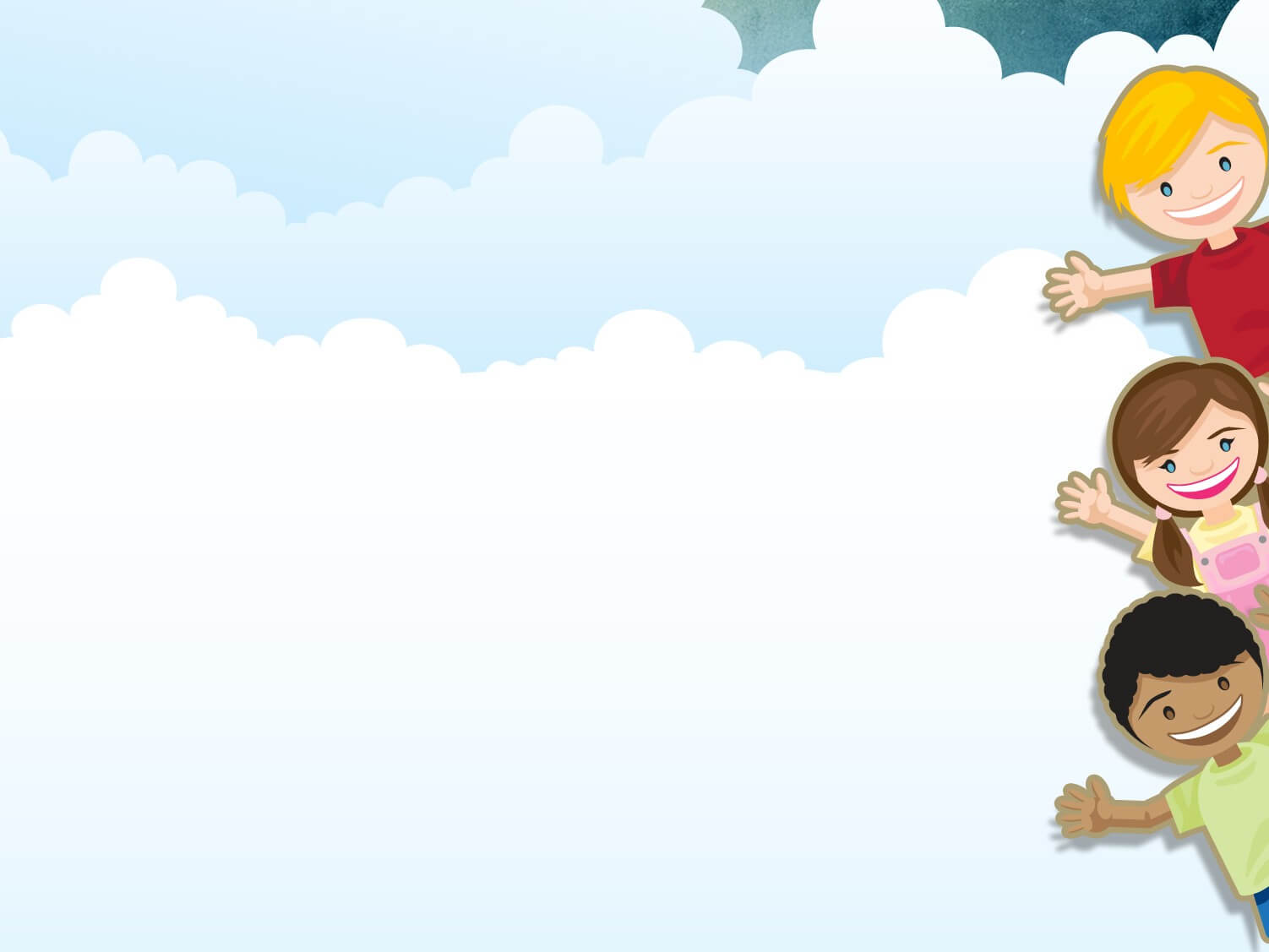 TRƯỜNG MN THỊ TRẤN TRÂU QUỲ
HOẠT ĐỘNG LÀM QUEN VỚI TOÁN
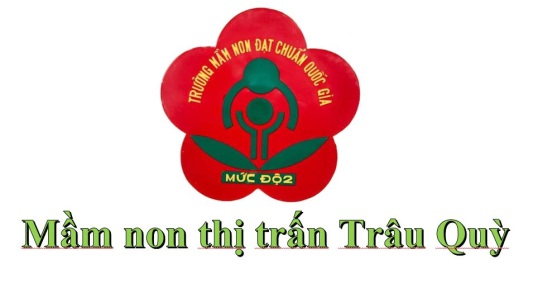 Đề tài        :
Tách gộp trong phạm vi 10
Lứa tuổi   : MGL 5 - 6 tuổi
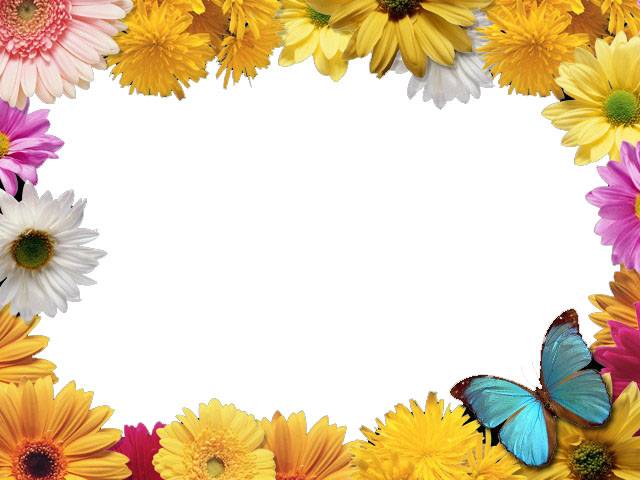 Phần thi
Thử tài của bé
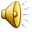 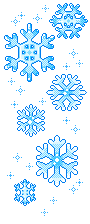 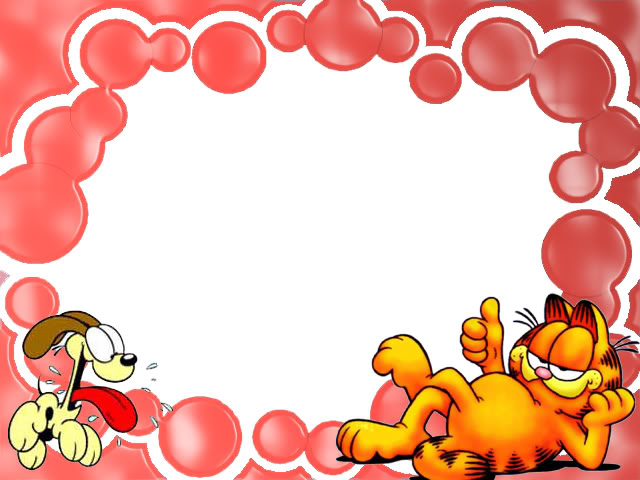 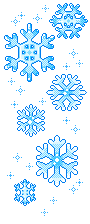 Phần thi
Tài năng
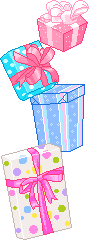 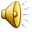 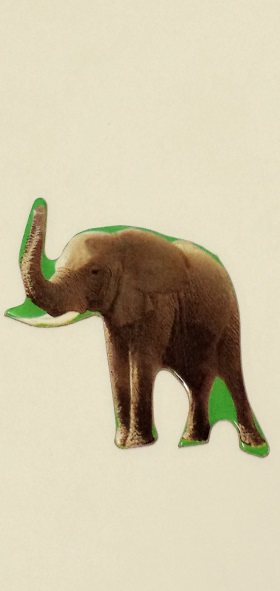 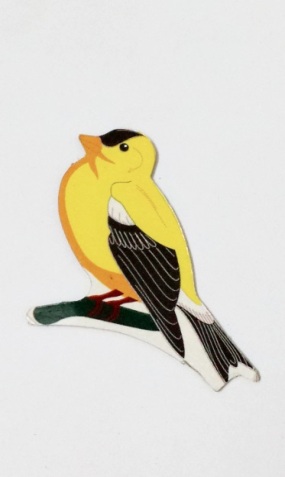 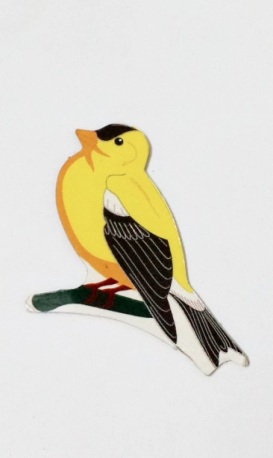 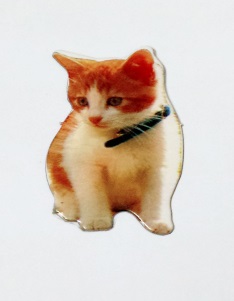 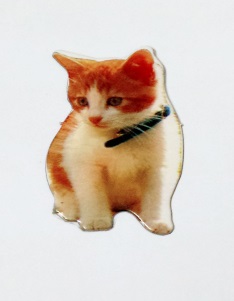 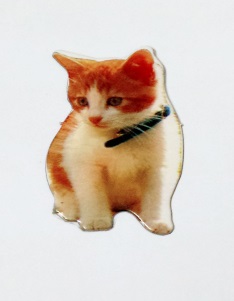 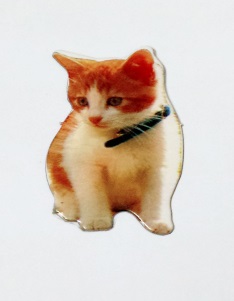 10
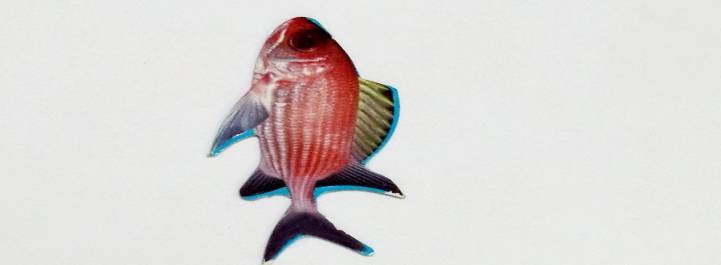 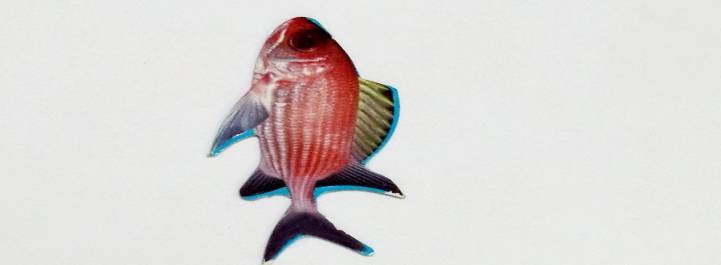 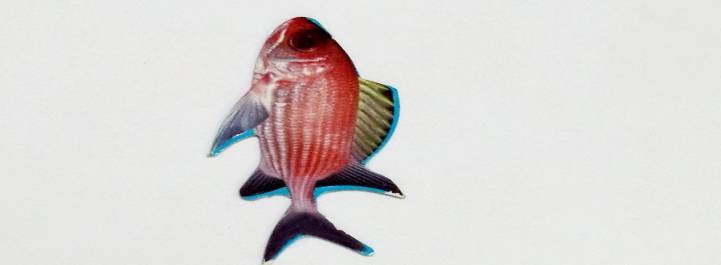 10
1
9
2
8
3
7
4
6
5
5
10
1
9
2
8
3
7
4
6
5
5
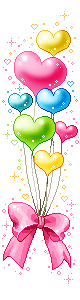 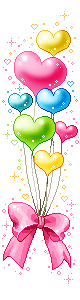 Phần thi
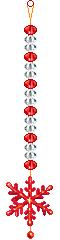 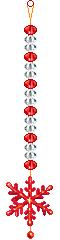 Cùng nhau tranh tài
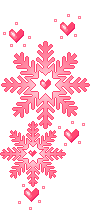 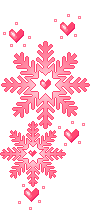 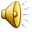 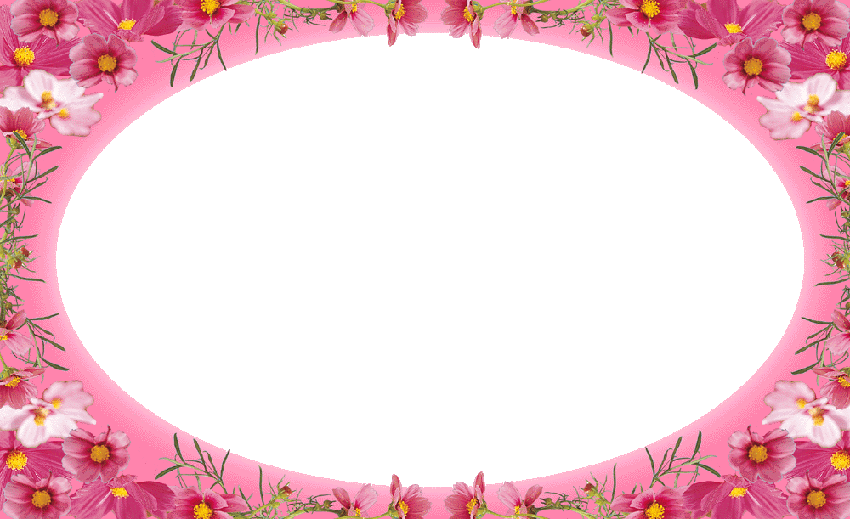 Trò choii
Bé thông minh nhanh trí
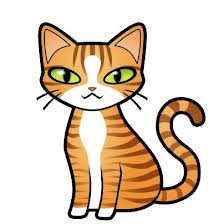 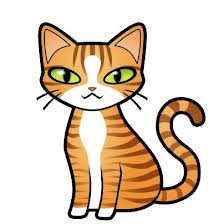 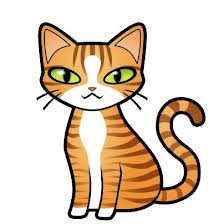 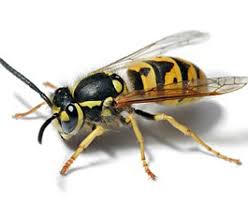 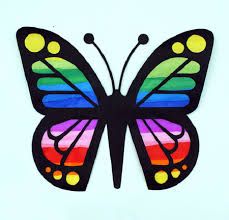 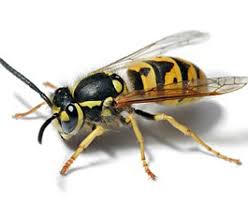 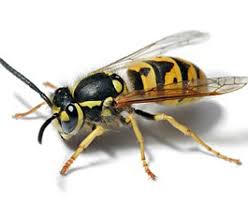 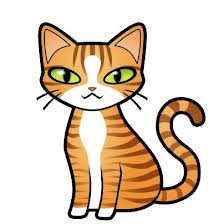 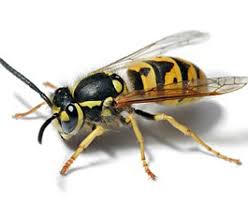 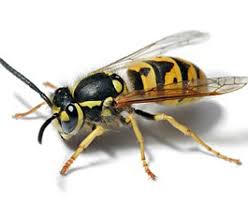 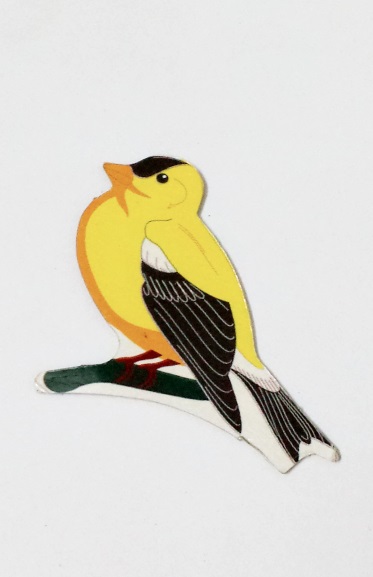 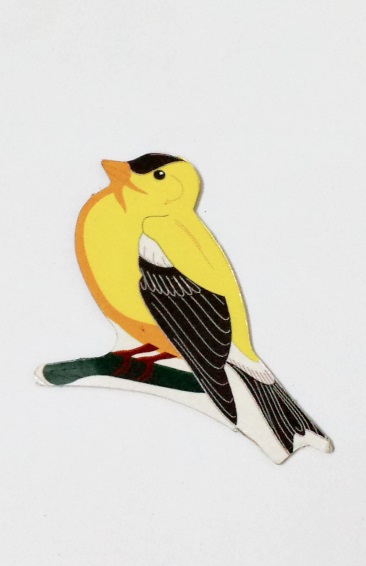 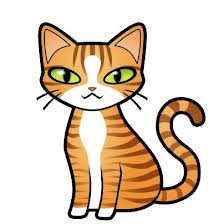 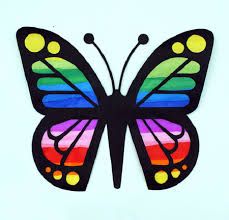 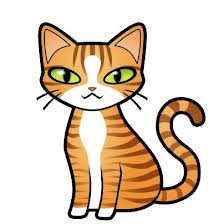 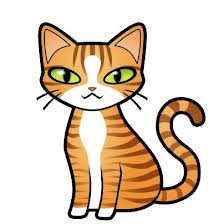 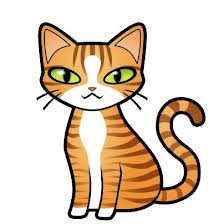 3
2
1
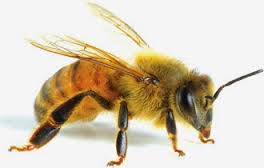 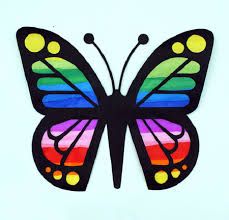 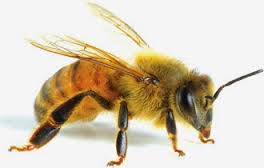 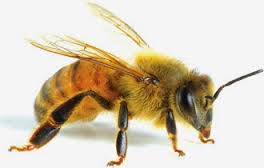 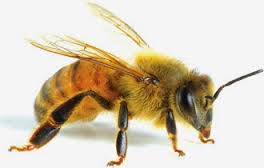 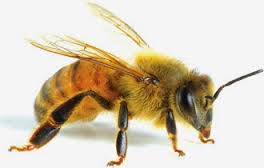 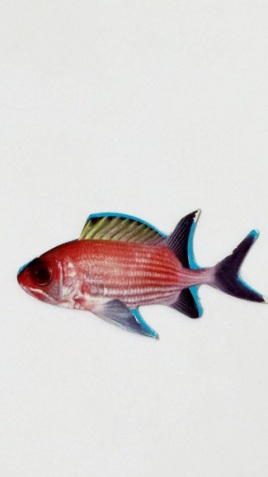 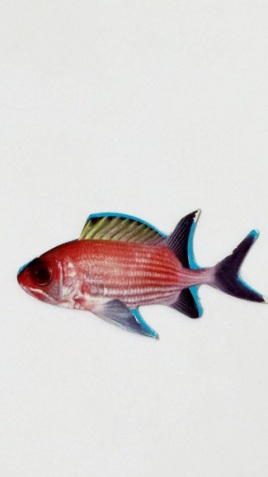 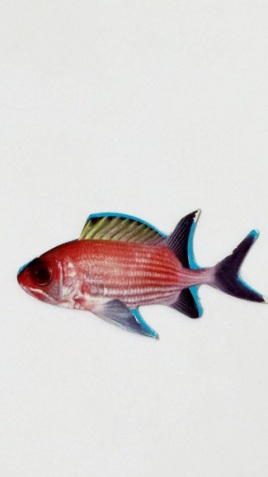 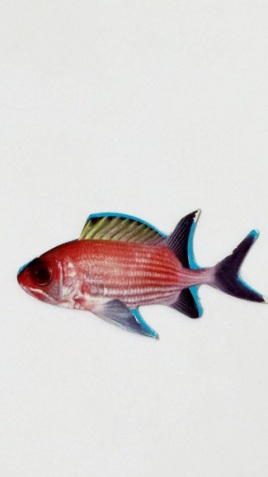 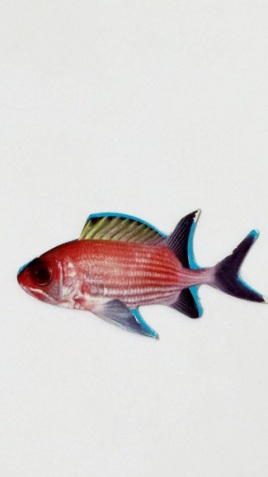 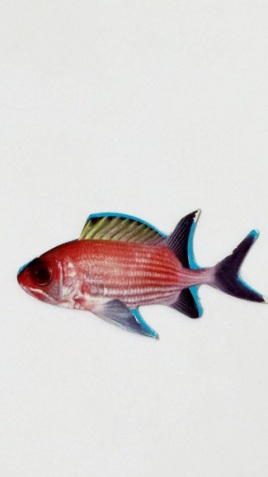 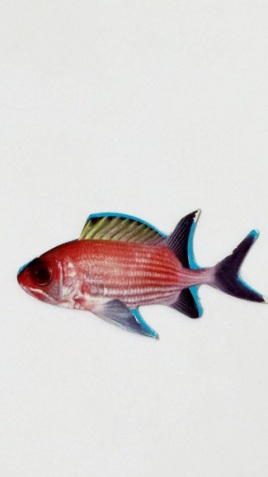 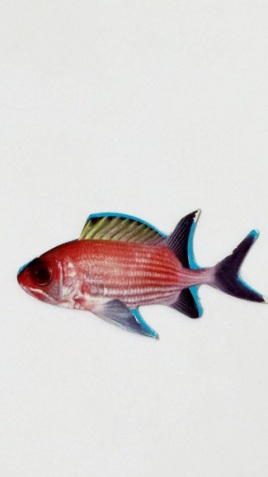 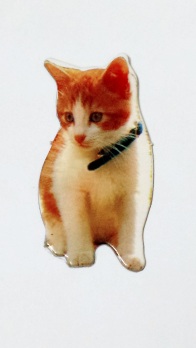 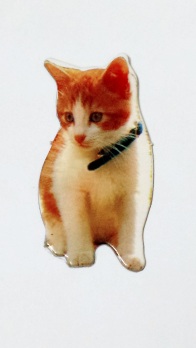 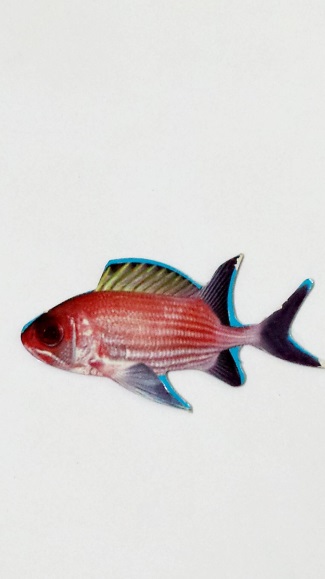 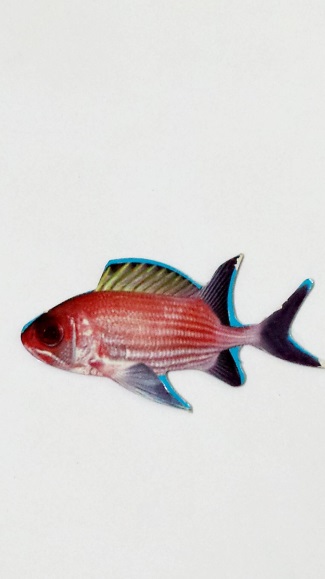 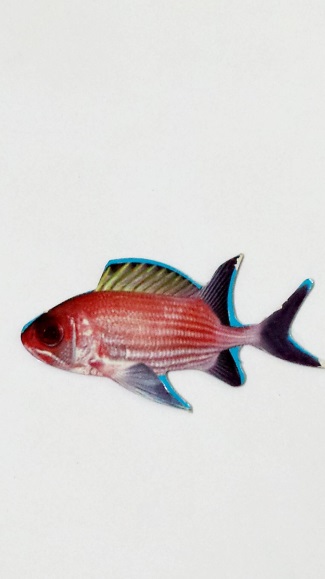 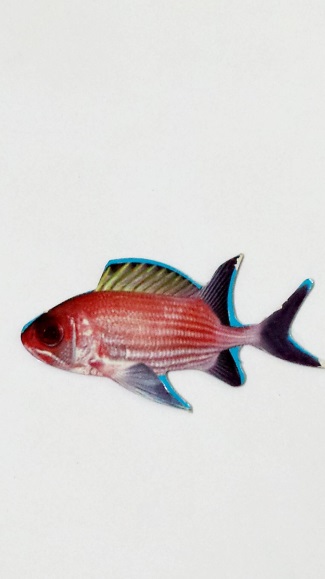 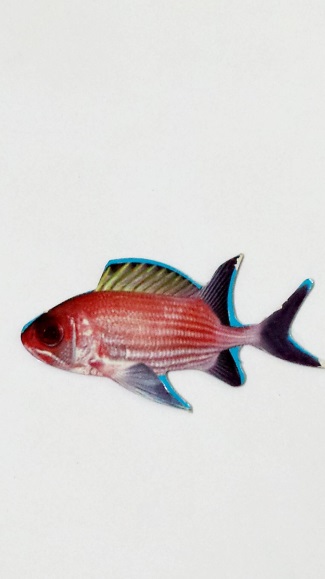 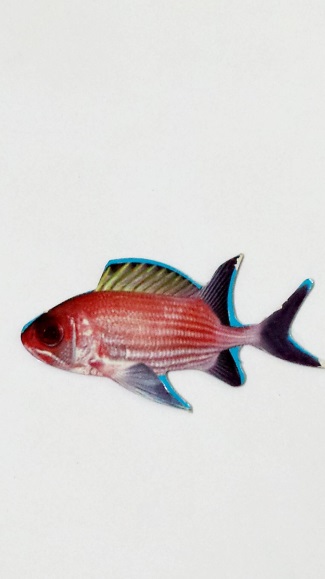 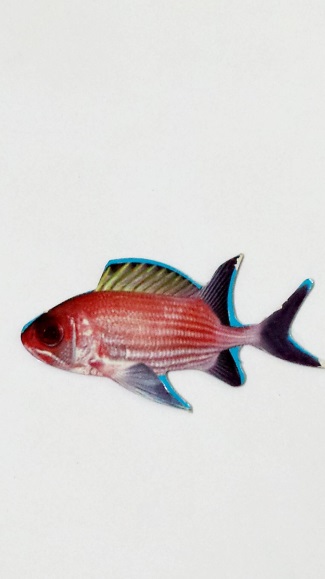 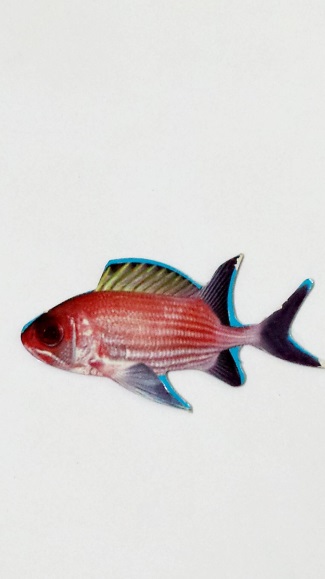 c
b
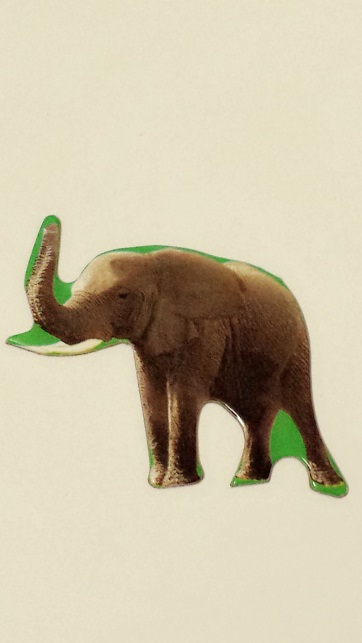 a
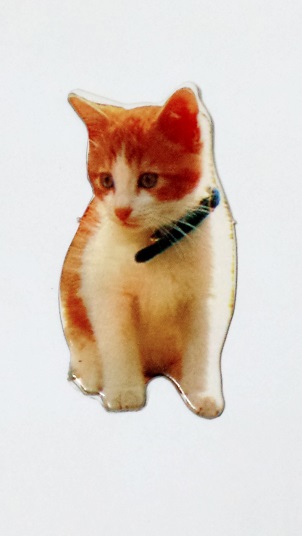 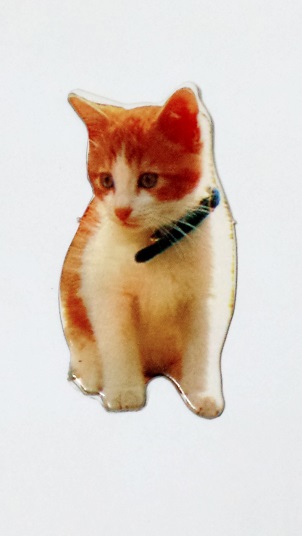 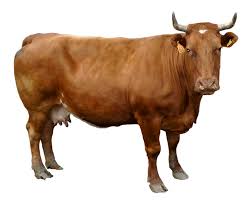 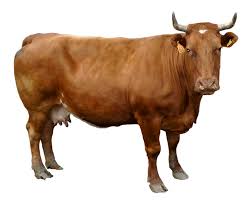 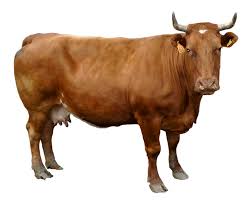 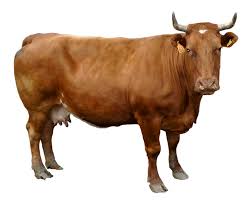 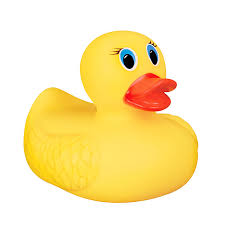 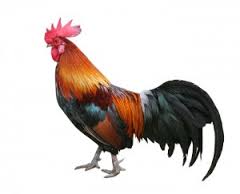 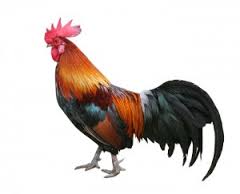 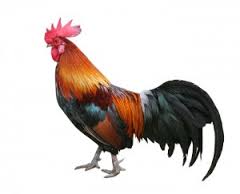 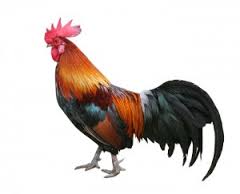 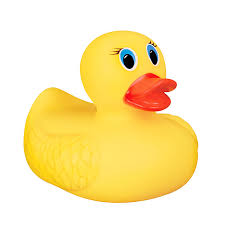 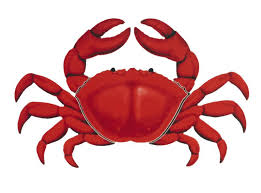 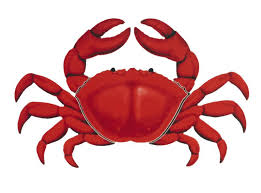 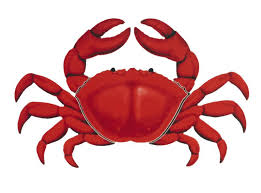 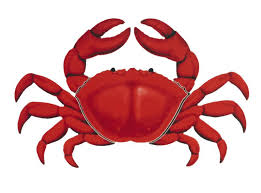 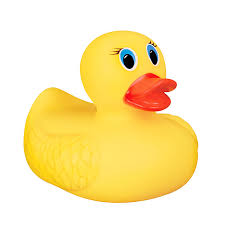 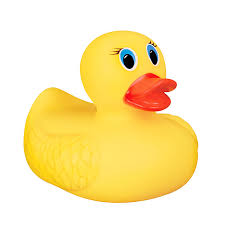 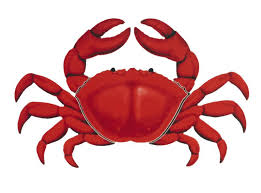 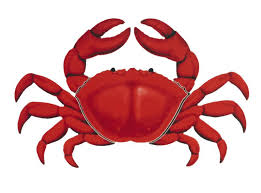 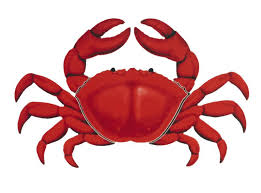 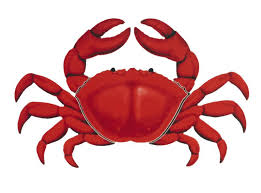 c
b
a
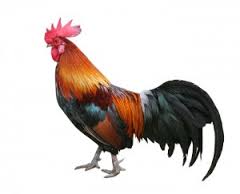 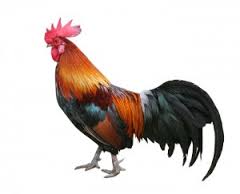 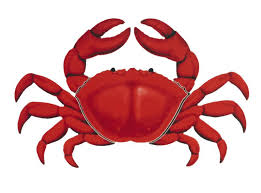 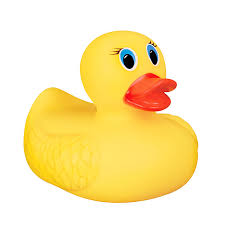 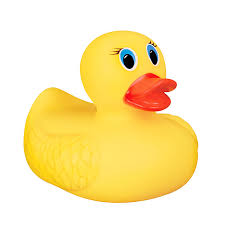 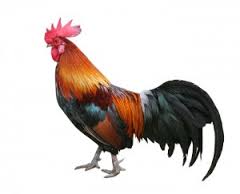 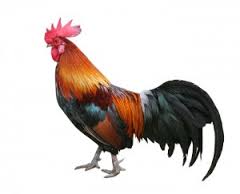 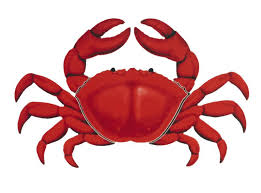 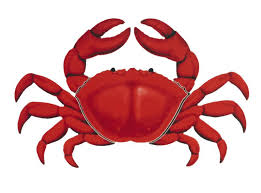 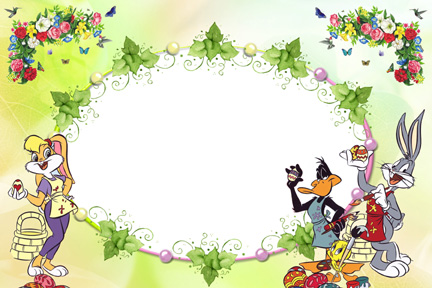 Trò chơi
Khắc nhập - Khắc xuất
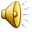